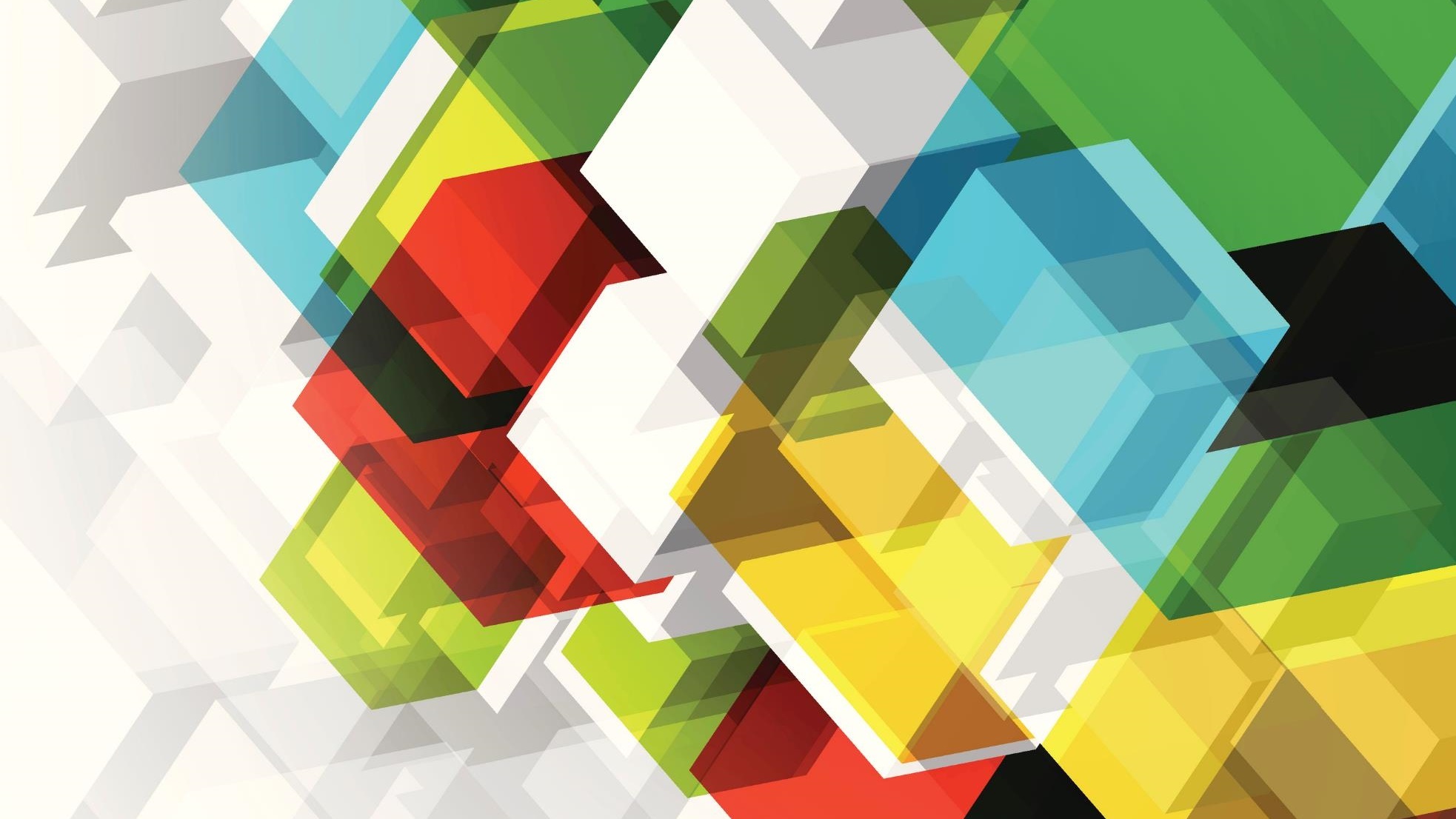 TUBERKULOZA
Napravila: Anastasija Srebren, učenica 7.A razreda
Što je tuberkuloza?
Tuberkuloza ili sušica, skraćeno TBC zarazna je  bolest koja se javlja u sisavaca i ptica, a može zahvatiti bilo koji organ, najčešće zahvaća pluća. 
u ljudi TBC uzrokuje bakterija Mycobacterium tuberculosis 
Izvor zaraze obično je bolesnik s aktivnom plućnom tuberkulozom, koji izlučuje bakterije prilikom kašljanja ili slinom.






     rendgenska snimka pluća, obostrani tuberkulozni infiltrati i                                                             mikobakterija tuberkuloze
         šupljina (kaverna)  u desnom gornjem plućnom režnju
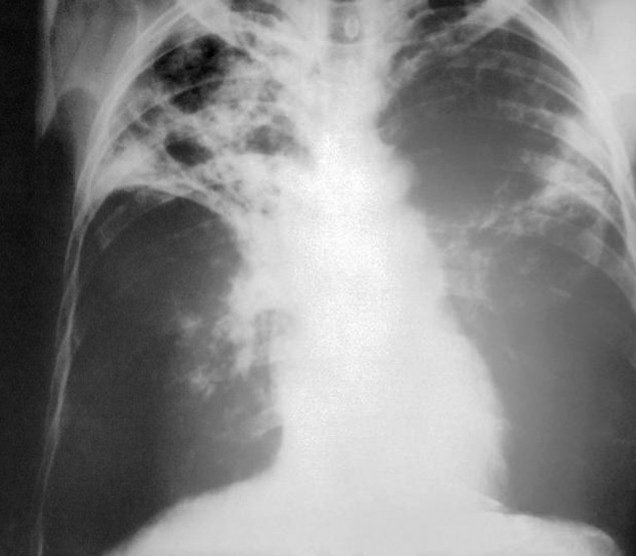 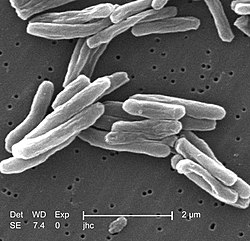 Vrste tuberkuloze
Latentna tuberkuloza – osoba je zaražena, ali je bakterija neaktivna, ne uzrokuje simptome, osoba nije zarazna za druge ljude. 
Aktivna tuberkuloza – osoba je zaražena TBC-om, može zaraziti drugog čovjeka. Zaražena osoba razvija simptome bolesti, koja se  može pojaviti nakon infekcije bakterijom tuberkuloze ili se čak može pojaviti godinama kasnije. 

Osnovni simptomi tuberkuloze su:
kašalj 
Iskašljavanje sluzi
iskašljavanje krvi
vrućica
pojačano znojenje 
gubitak na težini 
umor
bol u prsnom košu 
 
svaki kašalj koji traje duže od tri tjedna sumnjiv je na tuberkulozu
Povijest TBC-a
pretpostavlja se da je rod Mycobacterium nastao prije više od 150 milijuna godina
Tuberkuloza je mnogo starija od kuge, tifusa i malarije! 
Potječe iz istočne Afrike 
Opisuju je u antičko doba. Hipokrat je utvrdio kako je ftiza (sušica) najrasprostranjenija bolest onoga vremena. Bolesnici s ftizom imali su vrućice i iskašljavali su krv. Ftiza je skoro uvijek završavala smrću.
Prema dostupnoj literaturi smatra se da je najstariji dokaz prisutnosti tuberkuloze u ljudi pronađen na kosturima u Izraelu, a DNK testiranjem njihova se starost procjenjuje na oko 9000 godina.
U nekim papirusima u drevnom Egiptu prije više od 4000 godina pr. Kr. mogu se naći opisi kliničkih znakova koji ukazuju na tuberkulozu.






                   Mumija žene, stare oko 50 godina, iz nekropole Tebe 600 g. pr. Kr. i na njoj su pronađene tuberkulozne promjene u kralježnici.
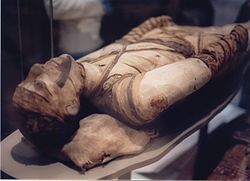 Povijest TBC-a u Europi
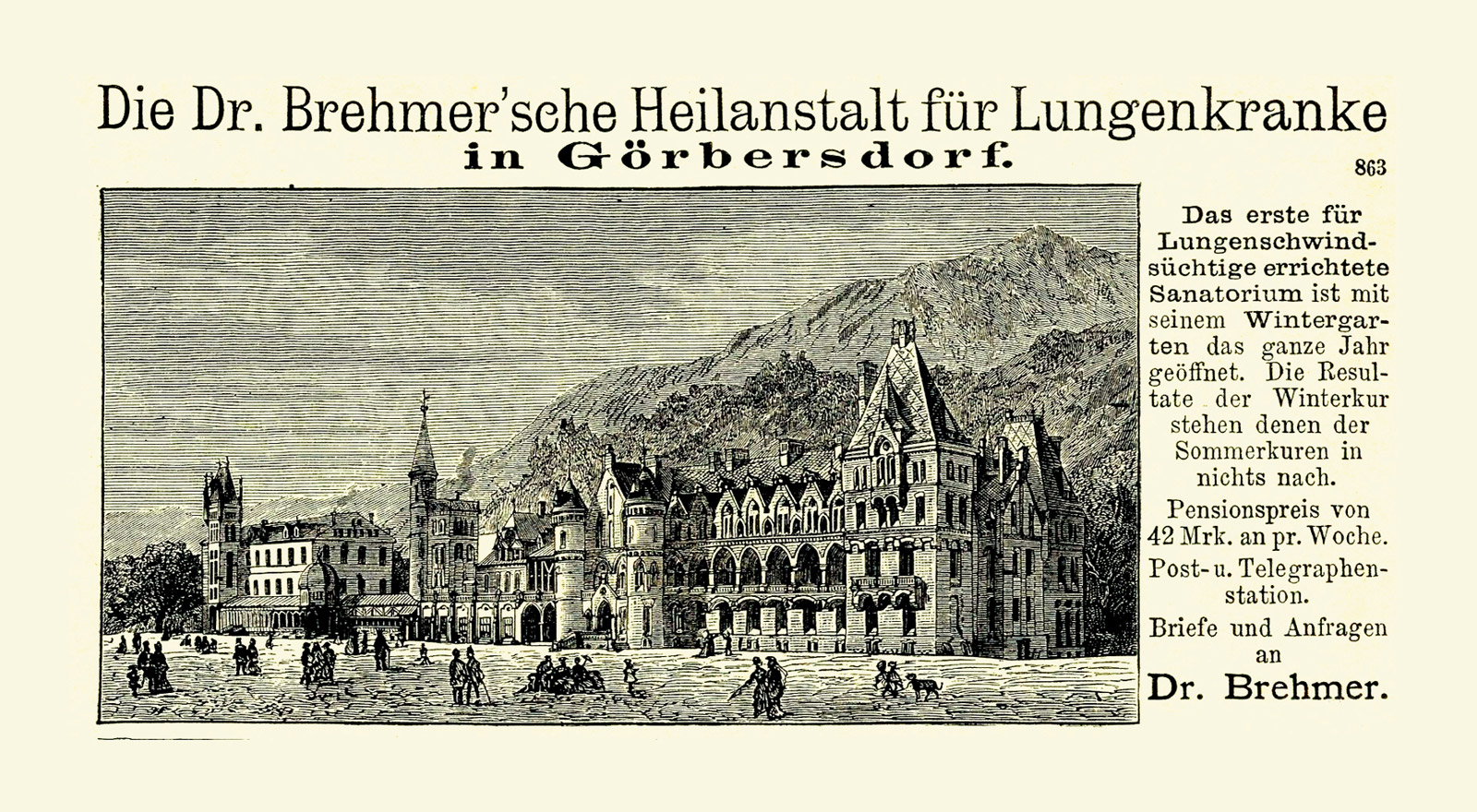 Slika sanatorija izgrađenog 1857. godine
Povijest TBC-a otkriće uzročnika
Dana  24.03.1882. njemački  bakteriolog Herman Heinrich Robert Koch  održao je epohalno predavanje na sastanku Berlinskog fiziološkog društva. Tom prigodom je obznanio da je uzrok bolesti infekcija specifičnim mikroorganizmom koji je uspio izdvojiti. 
 po njemu je nazvan i ''Kochov bacil''
U objavljenom predavanju Koch je prvi puta odredio tri kriterija koja su morala biti ispunjena prije nego što se veza između uzročnika i bolesti može prihvatiti kao dokaz. To su „Kochovi postulati”. 
Godine 1905. dobio je Nobelovu nagradu za fiziologiju i medicinu za istraživanje i otkriće uzročnika tuberkuloze.




 

    Herman Heinrich Robert Koch
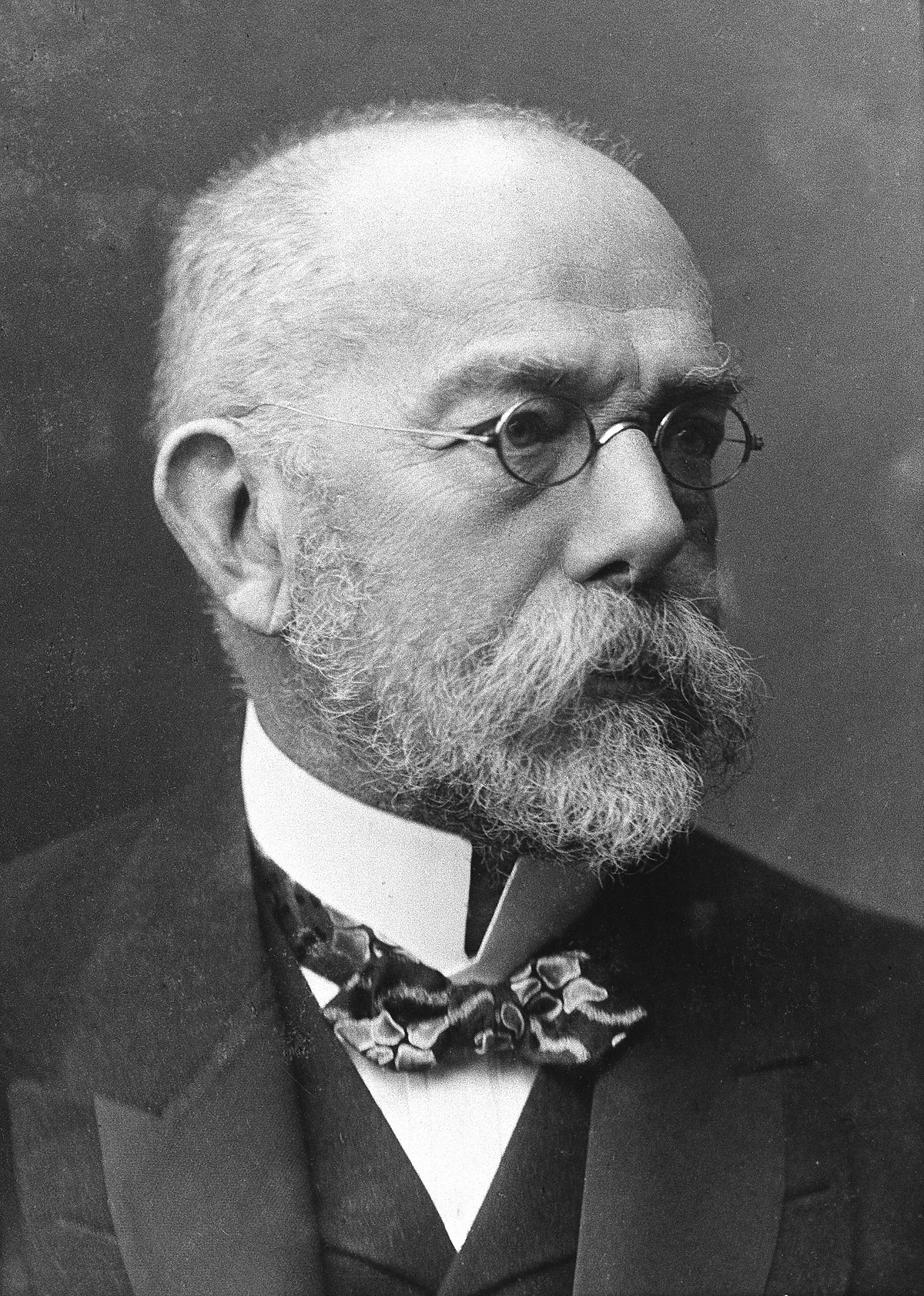 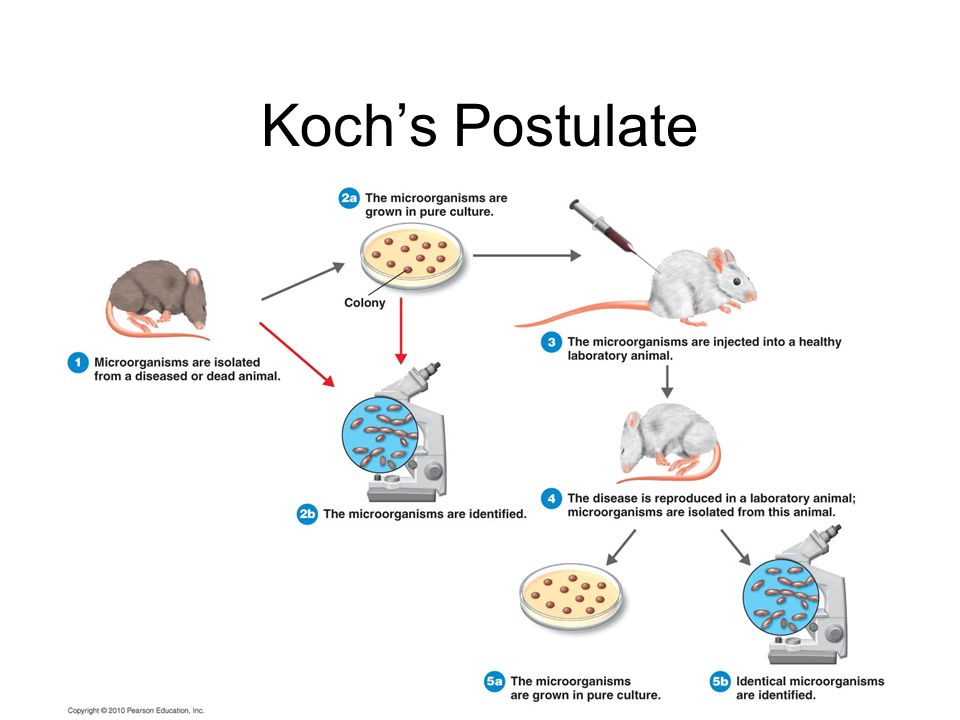 Albert Calmette                     Camille Guérin                                                     Slika cijepljenja djece

Cjepivo protiv tuberkuloze, BCG, razvili su  Albert Calmette i Camille Guérin na Pasteurovom institutu u Lilleu, a 1921.  ga prvi put uspješno primjenjuju na čovjeku. 
Desetak godina kasnije, Selman Waksman i Albert Schatz 1943. godine otkrivaju prvi antibiotik protiv TBC-a streptomicin.
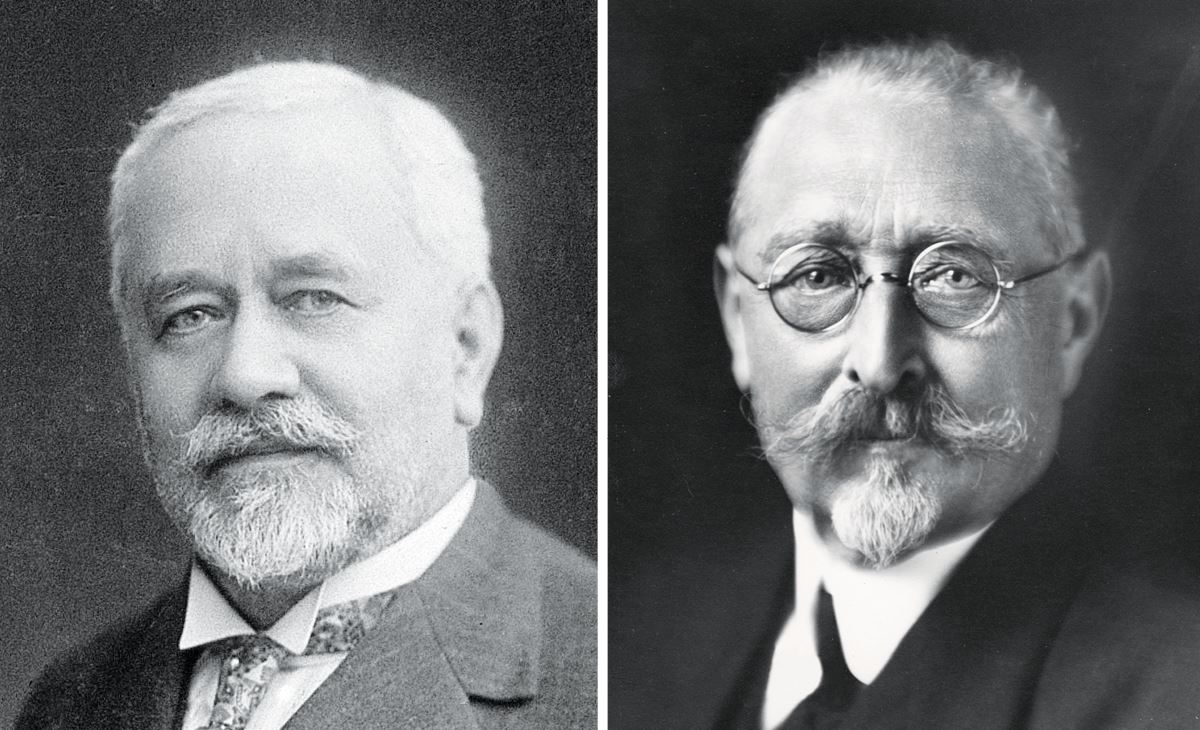 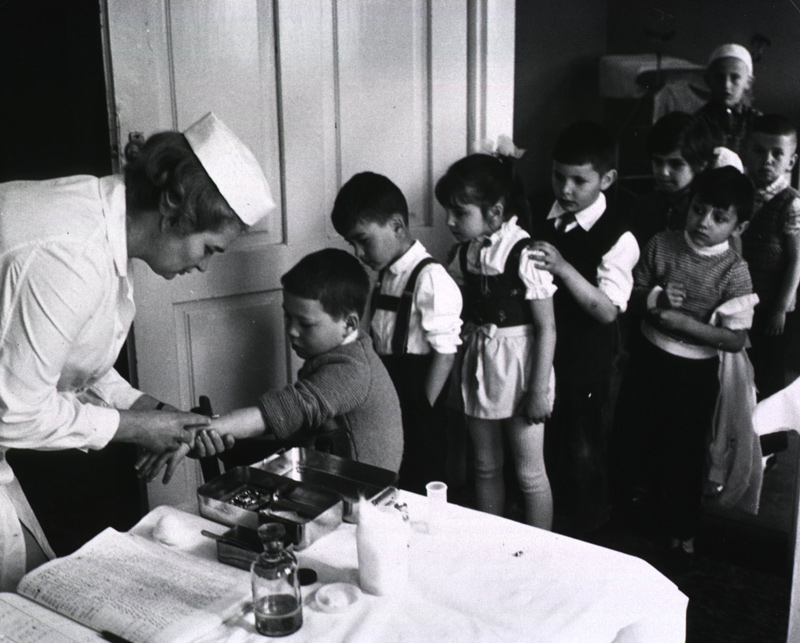 Povijest TBC-a u Hrvatskoj
Povijest TBC-a u Hrvatskoj
Sanatorij za tuberkulozu u Hrvatskoj u Zagrebu na Sljemenu 1909. godine otvoreno lječilište za bolesti disala – Brestovac, a liječenje se provodilo po uzoru na Švicarske sanatorije za tuberkulozu. 
Osnivač i ravnatelj lječilišta za tuberkulozu Brestovac bio je Milivoj Dežman.








        
                                                                 slika sanatorija na sljemenu- Brestovac
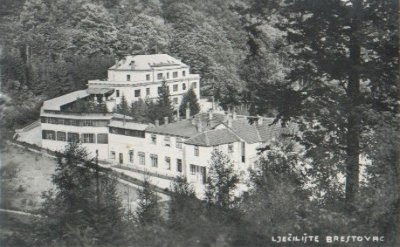 Liječenje TBC-a
Liječenje se provodi kombinacijom antituberkulotika koji su podijeljeni u dvije skupine:antituberkulotike prvog i drugog reda. 
U skupinu antituberkulotika prvog reda ubrajamo: izoniazid 
                                                                                           rimfampicin 
                                                                                           pirizinamid 
                                                                                           etambutol 
                                                                                           streptomicin.
Antituberkulotici drugog reda dijele se u tri skupine:
skupina A- levofloksacin/moksifloksacin, bedakvilin, linezolid
skupina B- klofazimin, cikloserin/terizidon 
skupina C- delamanid, imipenem, amikacin…
Prevencija TBC-a
Tuberkuloza se može spriječiti cijepljenjem.
S ciljem prevencije tuberkuloze u našoj zemlji se, u skladu s nacionalnim smjernicama,kontinuirano provodi cijepljenje protiv TBC-a
 1948. godine.- obvezno cijepljenje protiv tuberkuloze u Hrvatskoj 
Prema obveznom cijepljenu u Republici Hrvatskoj sva djeca rođena u rodilištu primit će BCG cjepivo u prvim danima života, a ako su rođena izvan rodilišta cjepivo moraju primiti do navršena 2 mjeseca života. 
sva djeca koja nisu cijepljena u rodilištu odnosno do dva mjeseca starosti moraju se cijepiti BCGcjepivom do navršene prve godine života
Hvala na pažnji!
Literatura
https://www.enciklopedija.hr/natuknica.aspx?ID=62602
https://veterina.com.hr/?p=83655
https://hr.wikipedia.org/wiki/Tuberkuloza
https://repozitorij.mef.unizg.hr/islandora/object/mef%3A3595/datastream/PDF/view
https://carnet-my.sharepoint.com/:w:/g/personal/natasa_kletecki_skole_hr/EUUk-y0X1HNPo0oSi6B-X5sBeW4I9ULFFLBPHnB6_Av2Zg
https://carnet-my.sharepoint.com/:b:/g/personal/natasa_kletecki_skole_hr/Echmx7vMZ-RGtTa9_1Htz5kBe-tZJS_6GP9NYlQZv1nkEw
https://www.hzjz.hr/sluzba-epidemiologija-zarazne-bolesti/borba-protiv-tuberkuloze/
https://www.cabinetmagazine.org/issues/66/cabinet_066_kilston_lyra_002.jpg
https://images.slideplayer.com/25/7738363/slides/slide_3.jpg
https://upload.wikimedia.org/wikipedia/commons/thumb/8/8d/RobertKoch_cropped.jpg/1200px-RobertKoch_cropped.jpg
https://repozitorij.unin.hr/islandora/object/unin:3496/datastream/PDF/download